Бюджет для граждан

ОТЧЕТ 
об исполнении бюджета Любытинского сельского поселения   за 2018 год
(на основе проекта решения Совета депутатов «Об исполнении бюджета Любытинского сельского поселения за 2018 год»)
комитет финансов Администрации 
Любытинского муниципального района
2019 год
Бюджетная система Российской Федерации
Бюджетная система Российской Федерации или
«бюджет расширенного правительства»
(аналитическая категория)
Бюджеты государственных внебюджетных фондов
Консолидированный бюджет Российской Федерации
+
=
(без «двойного счета» межбюджетных трансфертов)
Территориальные фонды обязательного медицинского страхования
Государственные внебюджетные фонды Российской Федерации
Консолидированные бюджеты субъектов Российской Федерации
Федеральный бюджет
Консолидированные бюджеты муниципальных районов
Бюджеты субъектов Российской Федерации (региональные бюджеты)
Бюджеты городских округов
Бюджеты районов
Бюджеты поселений
2
Бюджетный процесс – ежегодное формирование и исполнение бюджета
принятие решения о бюджете на очередной финансовый год и плановый период
Утверждение бюджета очередного года
(законодательные, представительные органы власти)


Исполнение бюджета в текущем году (органы исполнительной власти; местная администрация, финансовые органы)


  Формирование отчета об исполнении бюджета предыдущего года
    (органы исполнительной власти)


      Утверждение отчета об исполнении бюджета предыдущего года
         (законодательные, представительные органы власти)


          Составление проекта бюджета очередного года
              (органы исполнительной власти)



             Рассмотрение проекта бюджета очередного года
                     (законодательные, представительные органы власти)
получение доходов бюджета и распределение бюджетных средств в соответствии с решением о бюджете
принятие решения об исполнении бюджета за отчетный финансовый год
подготовка экономического обоснования доходов и расходов бюджета
3
Доходы бюджета
Доходы бюджета – это безвозмездные и безвозвратные поступления денежных средств в бюджет.
Доходы бюджета
Безвозмездные
Налоговые доходы
Неналоговые доходы
поступления
Поступления от уплаты других пошлин и сборов, установленных законодательством, а также штрафов за нарушение законодательства, например:

→ доходы от использования государственного имущества и земли;
→ штрафные санкции;
→ другие.
Поступления от уплаты налогов, установленных Налоговым кодексом Российской Федерации, например:
Поступления от других бюджетов бюджетной системы (межбюджетные трансферты), организаций, граждан (кроме налоговых и неналоговых доходов).
→ налог на прибыль
организаций;
→ акцизы;
→ налог на доходы физических лиц;
→ другие налоги.
4
Федеральные, региональные и местные налоги
Налог – обязательный, индивидуально безвозмездный платеж, взимаемый с организаций и физических лиц в форме отчуждения принадлежащих им на праве собственности, хозяйственного ведения или оперативного управления денежных средств в целях финансового обеспечения деятельности государства и (или) муниципальных образований

ВИДЫ НАЛОГОВ
ФЕДЕРАЛЬНЫЕ	МЕСТНЫЕ
РЕГИОНАЛЬНЫЕ
УСТАНОВЛЕНЫ НАЛОГОВЫМ КОДЕКСОМ РОССИЙСКОЙ ФЕДЕРАЦИИ
и нормативными актами представительных органов муниципальных образований и обязательны к уплате на территориях соответствующих муниципальных образований, например:
Земельный налог;
Налог на имущество физических лиц.
и обязательны к уплате на всей территории Российской Федерации, например:
Налог на прибыль
организаций;
Налог на доходы физических лиц;
Акцизы.
и законами субъектов Российской Федерации и обязательны к уплате на соответствующих территориях субъектов РФ, например:
Налог на имущество организаций;
Транспортный налог.
5
Межбюджетные трансферты – основной вид безвозмездных перечислений
Межбюджетные трансферты – это денежные средства, перечисляемые из одного бюджета бюджетной системы Российской Федерации другому.
Виды межбюджетных трансфертов



Дотации (от лат. «Dotatio» - дар, пожертвование)





Субвенции (от лат. «Subvenire» -
приходить на помощь)






Субсидии (от лат. «Subsidium» -
поддержка)
Определение



Предоставляются без определения конкретной цели их использования




Предоставляются на финансирование
«переданных» другим публично-
правовым образованиям полномочий



Предоставляются на условиях долевого
софинансирования расходов других
бюджетов
6
Расходы бюджета
Расходы бюджета – выплачиваемые из бюджета денежные средства, за исключением средств, являющихся источниками финансирования дефицита бюджета.


Формирование расходов осуществляется в соответствии с расходными обязательствами, обусловленными установленным законодательством разграничением полномочий, исполнение которых должно происходить в очередном финансовом году за счет средств соответствующих бюджетов.

Принципы формирования расходов бюджета:
по разделам;
по ведомствам;
по муниципальным программам Любытинского сельского поселения

Разделы классификации расходов бюджетов
06 «Охрана окружающей среды»
04 «Национальная экономика»
10 «Социальная политика»
02 «Национальная
оборона»
11 «Физическая культура и спорт»
14 «Межбюджетные трансферты общего характера»
07 «Образование»
09 «Здравоохранение»
01 «Общегосударствен- 03 «Национальная
08 «Культура, кинематография»
ные вопросы»
безопасность и правоохранительная деятельность»
12 «Средства массовой информации»
05 «Жилищно- коммунальное хозяйство»
13 «Обслуживание государственного и муниципального долга»
7
Из какого бюджета происходит финансирование?
Финансирование (БЮДЖЕТ)
Внебюджетные фонды
обязательного медицинского страхования
Расходное полномочие
социального страхования
федеральный
областной
местный
пенсионный
√
Национальная оборона
Национальная	безопасность	и	правоохранительная деятельность
√
√
√
√
√
Национальная экономика, в том числе:
√
√
Топливно-энергетический комплекс
√
Исследование и использование космоса
√
√
Воспроизводство минерально-сырьевой базы
√
√
Сельское хозяйство и рыболовство
√
Водное хозяйство
√
√
Лесное хозяйство
√
√
√
Транспорт
√
√
√
Дорожное хозяйство (дорожные фонды)
√
√
Связь и информатика
√
√
√
Жилищно-коммунальное хозяйство
√
√
√
Охрана окружающей среды
√
√
√
Образование
√
√
√
Культура, кинематография
√
√
√
Здравоохранение
√
√
√
Физическая культура и спорт
√
√
√
√
Социальная политика
8
√
√
Средства массовой информации
Дефицит и профицит
Доходы – Расходы = Дефицит (Профицит)
Доходы
Расходы
Расходы
Доходы
Дефицит (расходы больше доходов)
Профицит (доходы больше расходов)
При превышении расходов над доходами принимается решение об источниках покрытия дефицита (например, использовать имеющиеся накопления, остатки средств на счёте бюджета, взять в долг).
При превышении доходов над расходами принимается решение, как их использовать (например, накапливать резервы, остатки средств на счёте бюджета, погашать долг).
9
Дефицит и профицит
ДЕФИЦИТ
ПРОФИЦИТ
Накопленные резервы




Государственный долг
Накопленные резервы




Государственный долг
При дефицитном бюджете растет долг и (или) снижаются остатки средств (накопления)
При профицитном бюджете снижается долг или (или) растут остатки средств (накопления)
10
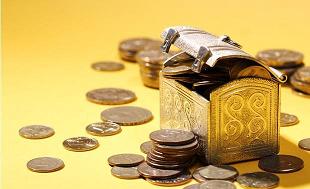 Основные показатели исполнения  бюджета Любытинского сельского поселения в 2018 году
(тыс. рублей)
11
Динамика доходов бюджета сельского поселения, тыс. рублей
12
Исполнение доходной части бюджета сельского поселения  за 2018 год, тыс.рублей
13
Налоговые и неналоговые доходы  
поселения в 2018 году
Структура налоговых и неналоговых доходов бюджета  сельского поселения  за 2018 год в разрезе доходных источников (тыс.рублей, % в общей сумме доходов)
Динамика поступлений по налоговым и неналоговым доходам бюджета сельского поселения  с 2016 года (тыс.рублей)
тыс. рублей
14
Основные направления расходов  бюджета сельского поселения в 2018 году, тыс. рублей
Всего – 24 353,0 тыс. рублей
15
Исполнение расходной части бюджета поселения в 2018 году в разрезе разделов и подразделов, тыс.рублей
16
Исполнение расходной части бюджета поселения в 2018 году в разрезе разделов и подразделов, тыс.рублей
17
Расходы  дорожного  фонда, тыс. рублей
8032,5
6 042,9
Содержание дорог местного значения
Ремонт дорог местного значения
Субсидии  на формирование муниципальных дорожных фондов
18
Содержание дорог Любытинского сельского поселения
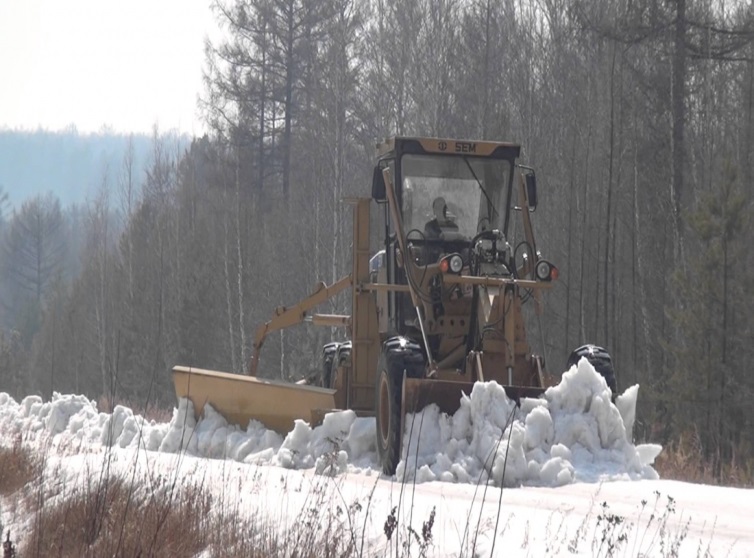 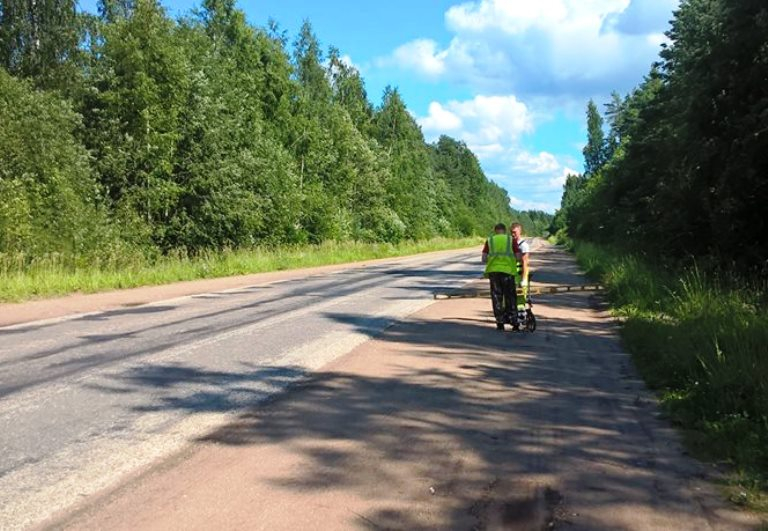 В 2018 году на содержание  дорог  поселения использовано 3 532,7 тыс. рублей дорожного фонда, 
в 2017 году  было направлено 4 611,3 тыс. рублей, что на 23,4 % больше.
19
Ремонт дорог
Ремонт дорог местного значения в 2018  году  за  счет  собственных  средств производился   в    сумме 1 593,1 тыс. рублей, за счет субсидии на формирование муниципальных дорожных фондов в сумме 917,1 тыс. рублей. Это на 26,7% меньше, чем  расходы, произведенные в 2017 году.
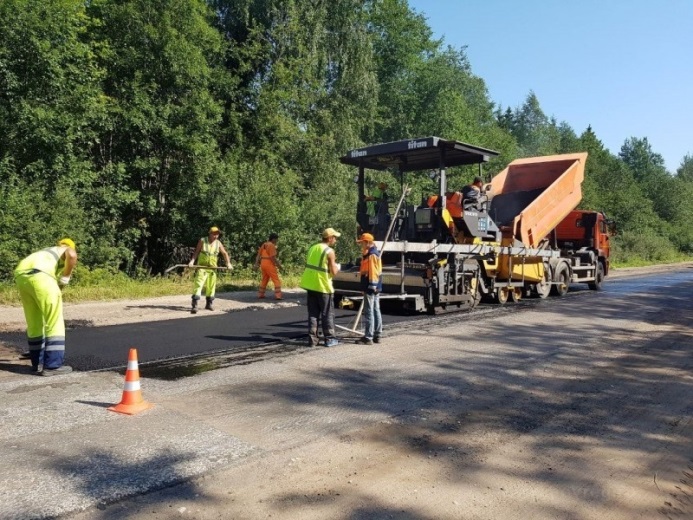 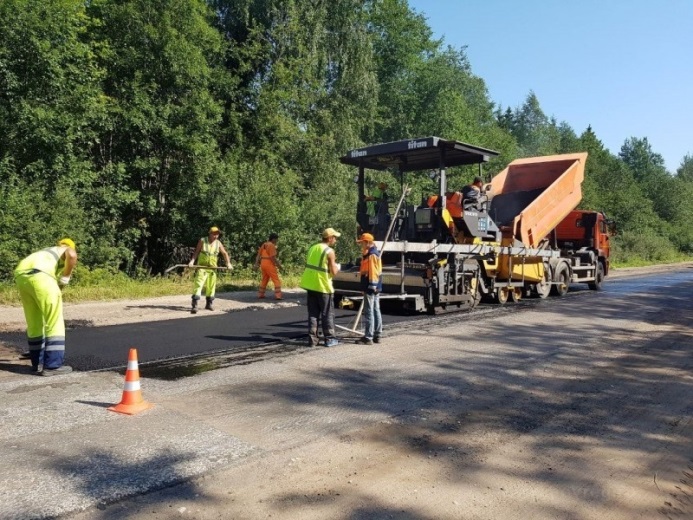 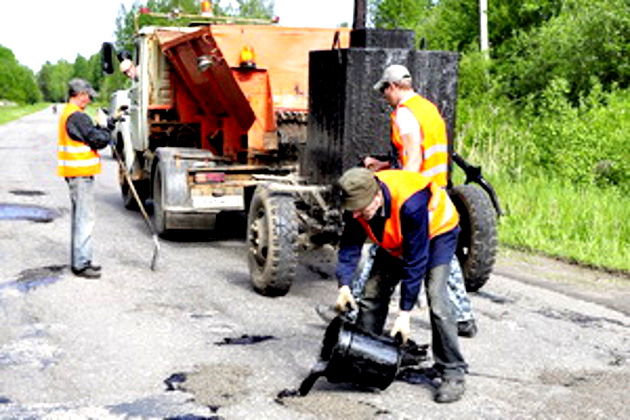 20
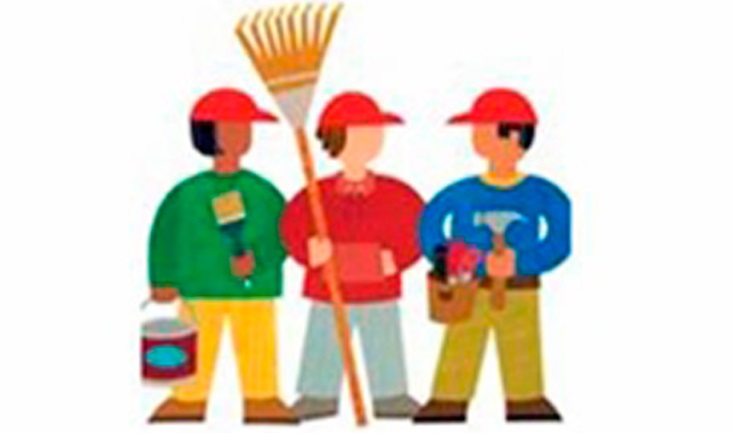 Основным направл
Основным направлением
 расходов Любытинского сельского поселения является «Жилищно-коммунальное хозяйство».
Жилишное хозяйство  165,0 тыс. рублей;
Коммунальное хозяйство  2646,4 тыс. рублей;
Благоустройство 13772,6 тыс. рублей.
21
Жилищное хозяйство
В 2018 году расходы  Любытинского сельского поселения по  подразделу «Жилищное хозяйство» связаны с  расходами на выполнение решений по судебным актам (ремонт дома  в селе Зарубино улица  1-го Мая дом 30) на сумму 165,0 тыс. рублей.
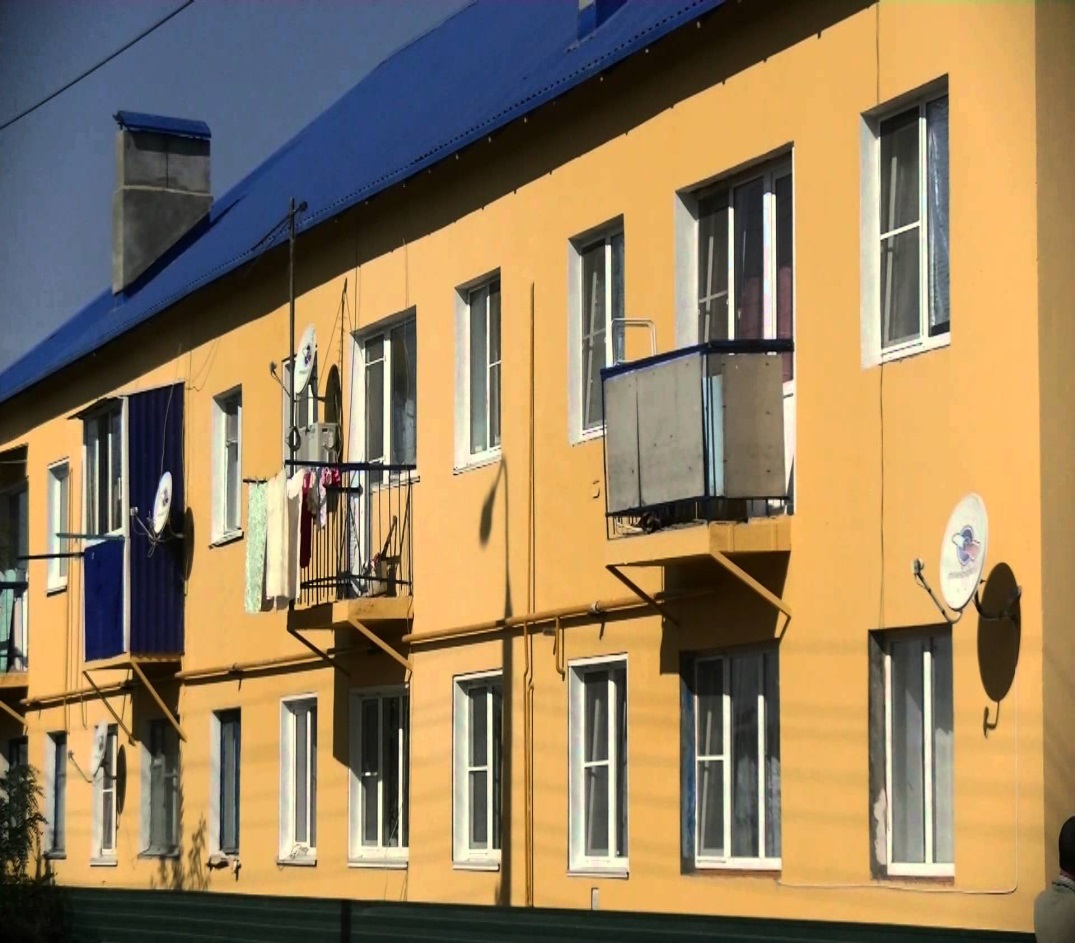 22
Коммунальное хозяйство
Субсидии на возмещение недополученных доходов
Техническое обслуживание газораспределительных сетей
Компенсация затрат организациям, оказывающим гражданам услуги общих отделений бань в 2018 году  составила  2 292,0 тыс. рублей.
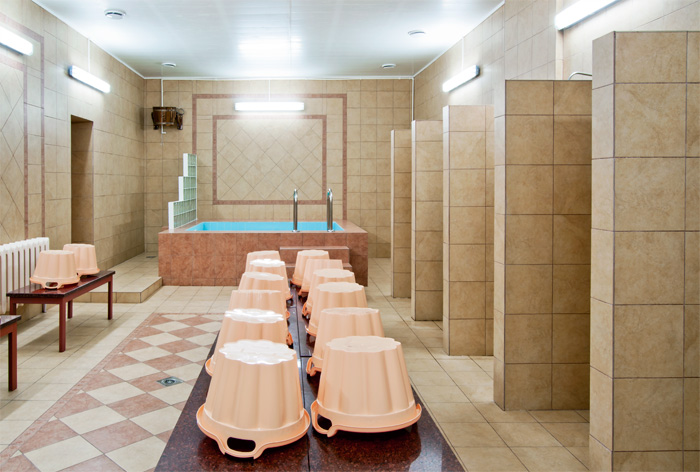 Расходы на обслуживание газовых сетей в 2018 году составили 353,4 тыс. рублей, это на 4,9% больше, чем в 2017 году.
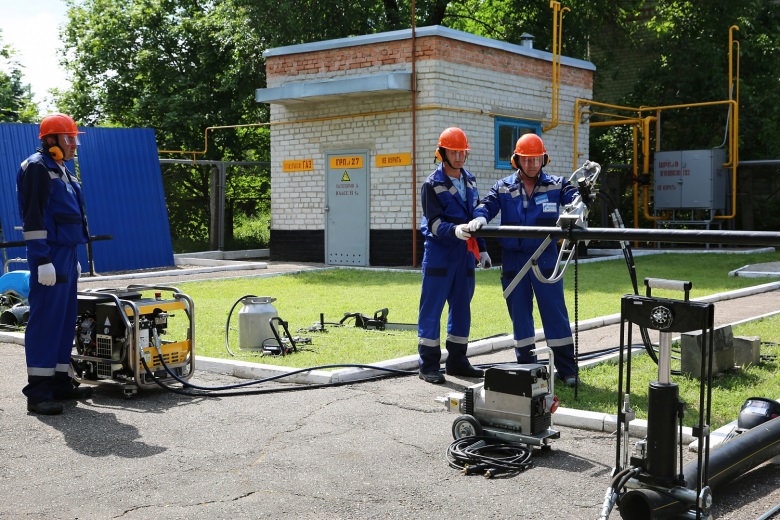 23
Благоустройство
24
Благоустройство
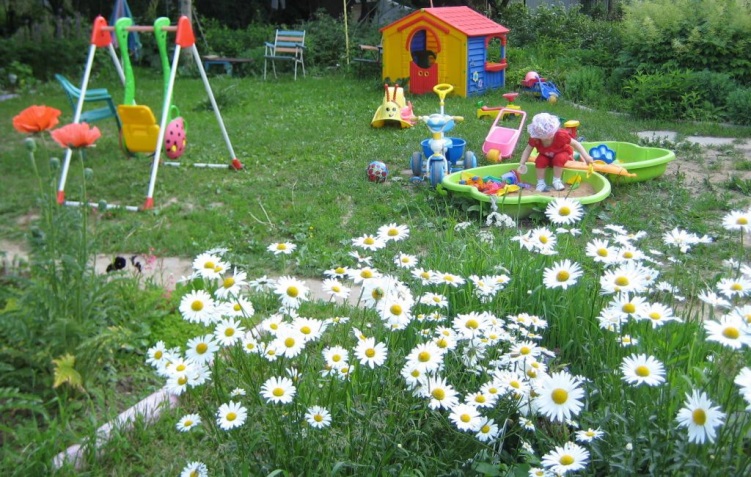 В 2018 году на благоустройство Любытинского сельского поселения было израсходовано 
 4 134,4 тыс. рублей. Это товарищества общественного самоуправления  154,2 тыс. рублей,  мероприятия по благоустройству  территории Любытинского сельского поселения 1 717,6 тыс. рублей, мероприятия по озеленению и уборке мусора
 2 262,6 тыс. рублей.
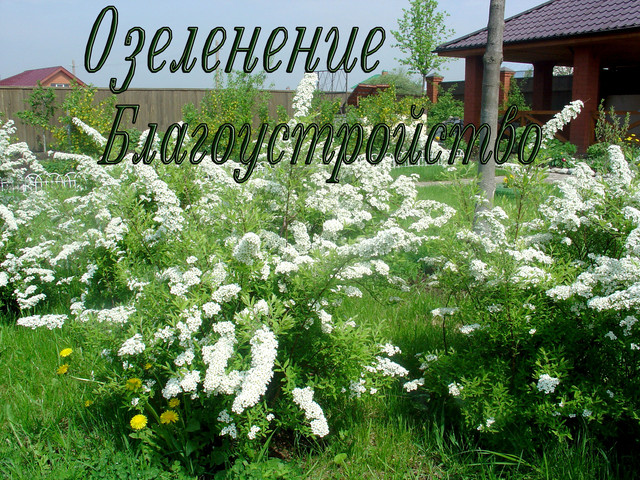 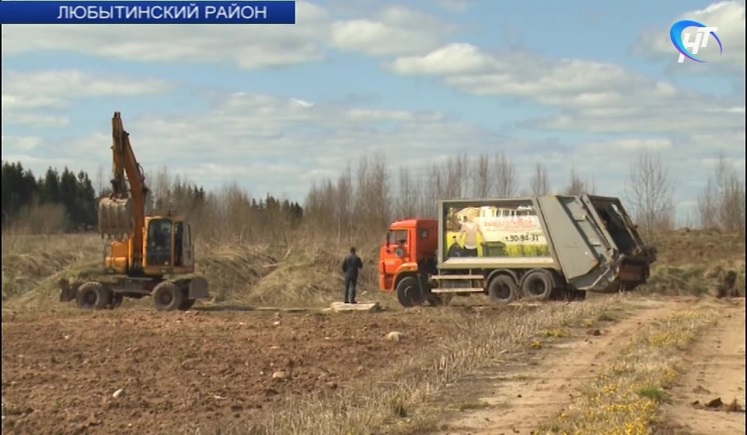 25
Уличное освещение
На уличное освещение в 2018 году  из бюджета Любытинского  сельского поселения выделено   
       8 502,0 тыс. рублей.
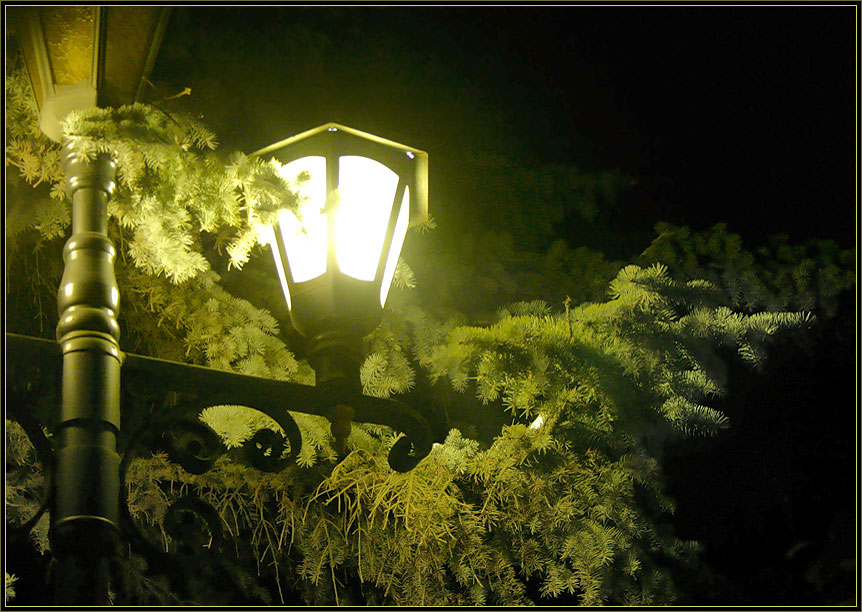 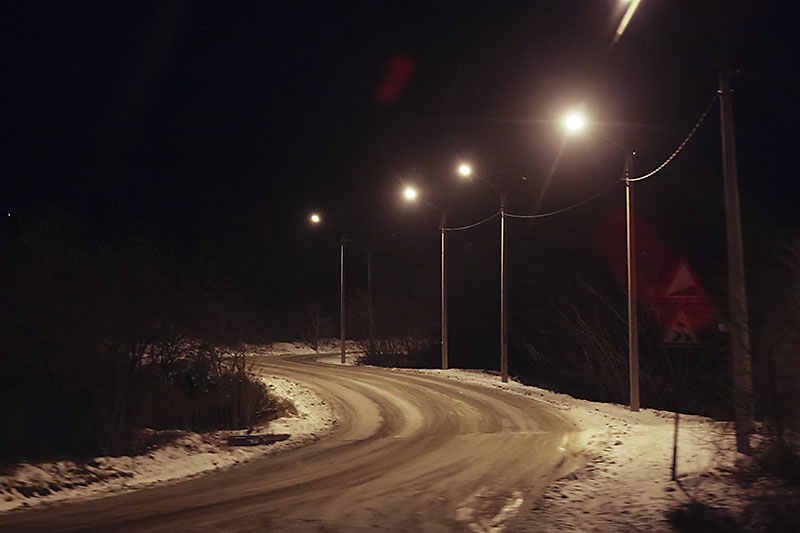 26
Современная городская среда
В 2018 году были благоустроены- площадка у Сбербанка: обустроены места для отдыха граждан и парковка для автомобилей на сумму 917,7 тыс. рублей и дворовые территории многоквартирных домов на сумму 218,5 тыс. рублей.
27
Исполнение бюджета поселения в разрезе муниципальных программ Любытинского сельского поселения за 2018 год, тыс.рублей
28
Исполнение бюджета поселения в разрезе муниципальных программ Любытинского сельского поселения за 2018 год, тыс.рублей
29
Подпрограмма «Озеленение, уборка мусора, 
пожарная безопасность на территории 
Любытинского сельского поселения»
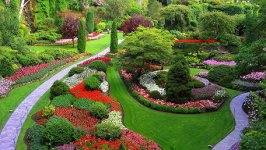 Расходы по наиболее значимым направлениям в 2018 году (тыс. рублей):
30
Подпрограмма «Уличное освещение территории
 Любытинского сельского поселения»
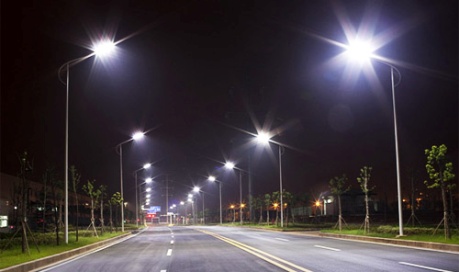 Расходы по наиболее значимым направлениям в 2018 году (тыс. рублей):
31
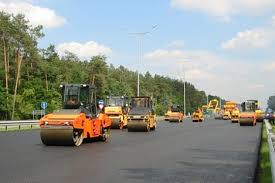 Подпрограмма «Содержание, текущий  и капитальный ремонт дорог
в границах населенных пунктов Любытинского сельского поселения»
Расходы по наиболее значимым направлениям в 2018 году (тыс. рублей):
32
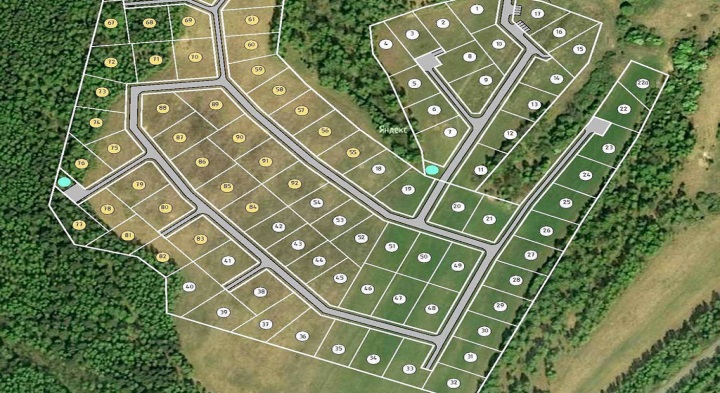 Муниципальная  программа  Любытинского сельского поселения 
                                         «Управление муниципальным имуществом 
                                         Любытинского сельского поселения 
на 2018-2023 годы»
Расходы по наиболее значимым направлениям в 2018 году (тыс. рублей):
33
Муниципальная программа Любытинского сельского поселения «Формирование современной городской среды    на  территории  Любытинского сельского поселения на 2018-2022 годы»
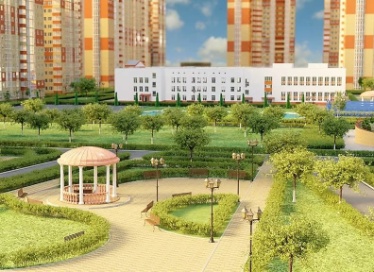 Расходы по наиболее значимым направлениям в 2018 году (тыс. рублей):
34
Комитет финансов Администрации Любытинского муниципального района
Адрес: 
174760, р. п. Любытино, ул. Советов, д.29
Телефон / факс:                                            (81668) 61-453, (81668) 61-552
E-mail:                                                             komfinan@mail.ru
                                                                                                  bud_l@mail.ru

Режим работы:                     пн-пт с 8:00 до 17:00, выходной сб и вс
© Комитет финансов Любытинского муниципального района 2019г.
35